АПОСТОЛИ-ПРВИ ХРИСТОВИ УЧЕНИЦИ
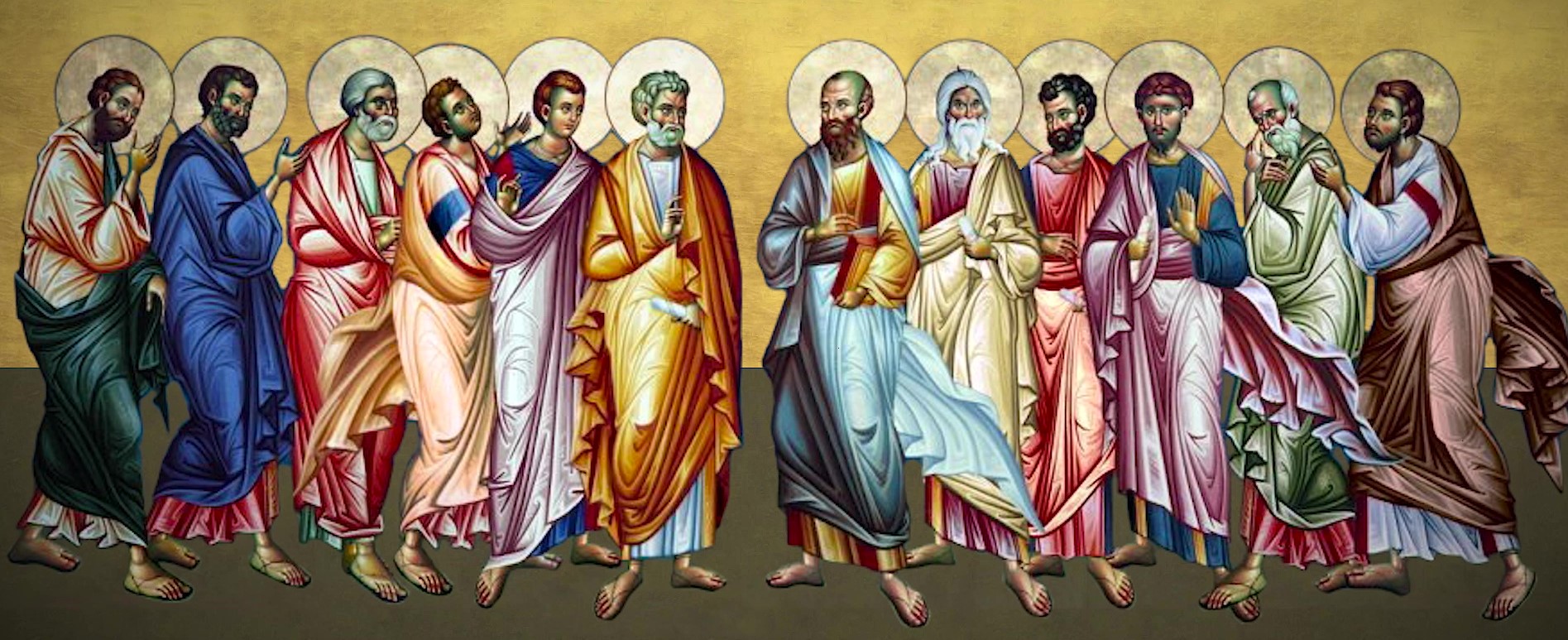 - Са 30 година Христос се крштава на ријеци Јордан.- Након крштења Христос почиње своју проповијед.- Прву проповијед Христос је одржао на Галилејском језеру.- Ту је учинио велико чудо напунивши рибарске мреже рибом.
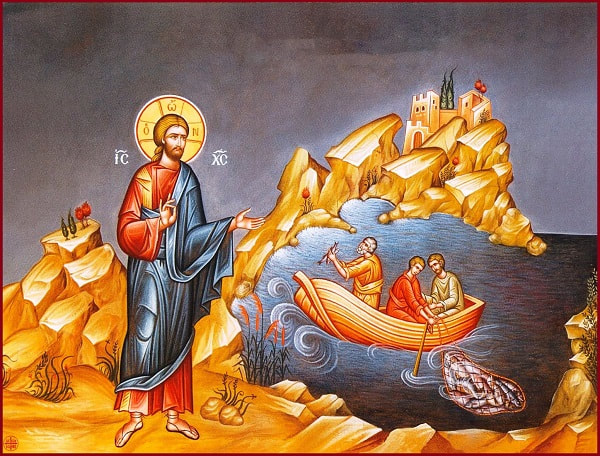 Након проповједи и великог чуда Христос је изабрао 12 ученика.

Први ученици Христови звали су се апостоли.

Њихова имена су: браћа Петар и Андреј,браћа Јаков и Јован, Филип и Вартоломеј,Тома и Матеј, Јаков Алфејев и Левије, Симон Кананит и Јуда.

Апостол значи посланик.

Они су пратили Христа и објавили људима радосне вијести о доласку Спаситеља.
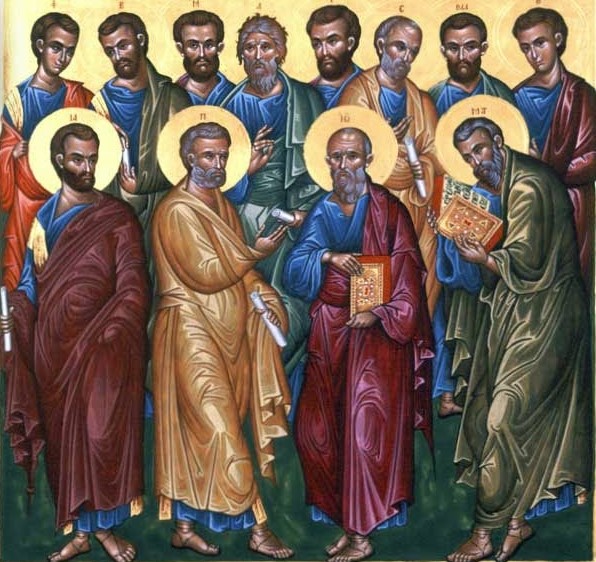 „Идите и научите све народе, крстећи их у име Оца и Сина и Светога Духа!“ 
Овим ријечима Христос је дао заповијест својим ученицима како да пронесу Ријеч Господњу по свијету.

     
	Задатак: Обој илустрацију у уџбенику на страни 23!